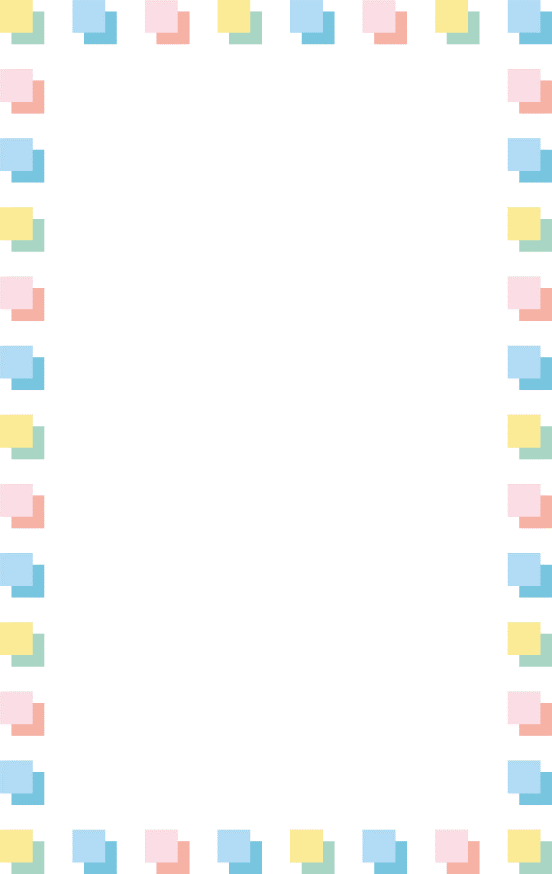 認知症サポーター養成講座
★ ★ ★  認知症について一緒に学びませんか？★ ★ ★
日時：令和6年4月20日(土)
午後2時～午後3時30分
会場：浪速区在宅サービスセンター
（浪速区難波中３-８-８　浪速ｽﾎﾟｰﾂｾﾝﾀｰ　１階）
定員：会場20名〔先着順〕
：Zoomﾐｰﾃィﾝｸﾞ〔人数制限なし〕
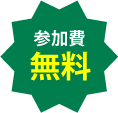 ※Zoom申込は資料送付が必要なため、
　 講座の1週間前に申込受付を終了します。
問合せ・申し込み
社会福祉法人　大阪市浪速区社会福祉協議会
＊メール：waninaro@naniwa-ku-cosw.or.jp
＊電話： 06-6636-6027　
　    ＊FAX： 06-6636-6028
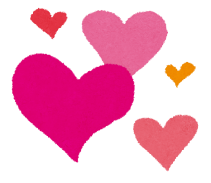 認知症って
なぁに？
認知症の人には
どう接したらいいの？
(定員に達し次第 受付終了）

お電話・メール・FAXにて　　　　　　　　　　　　　　　                   
お申込みお待ちしております！
お気軽にお問い合わせください！
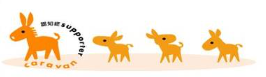 主催：浪速区キャラバン・メイト連絡会